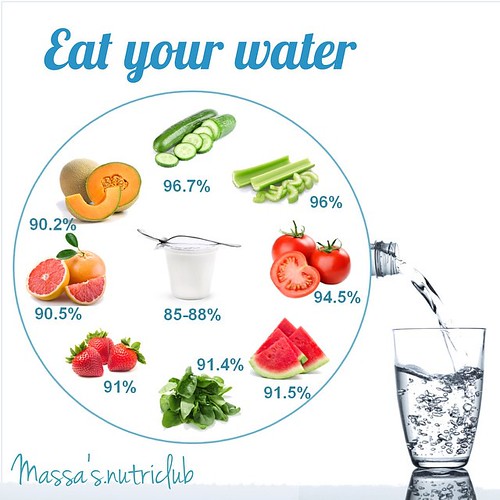 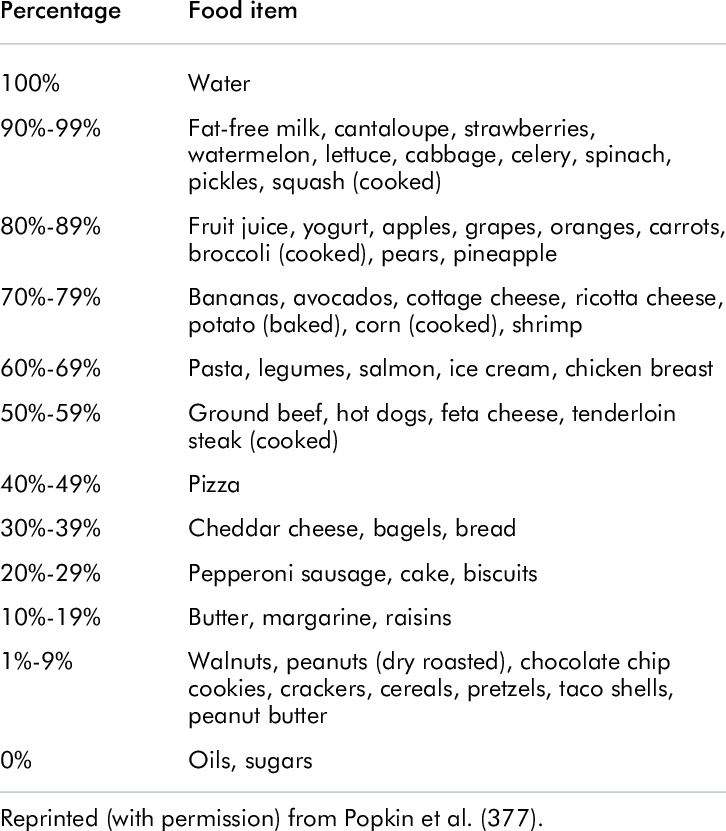 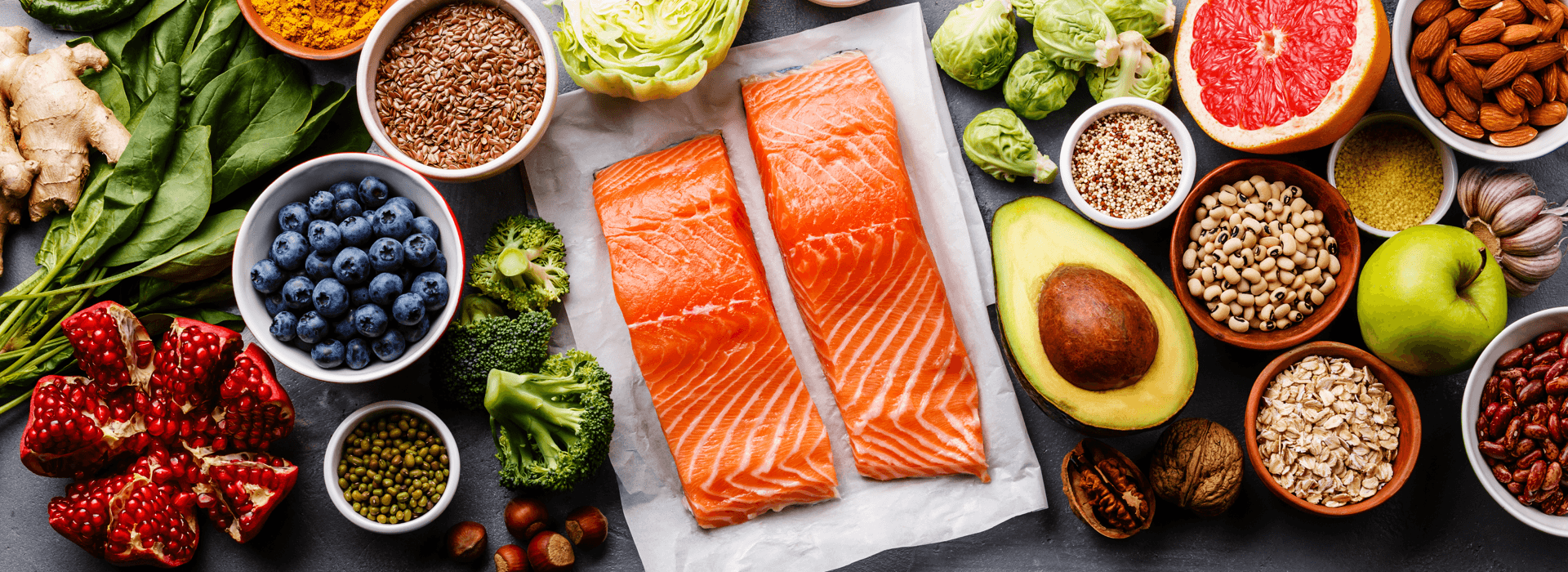 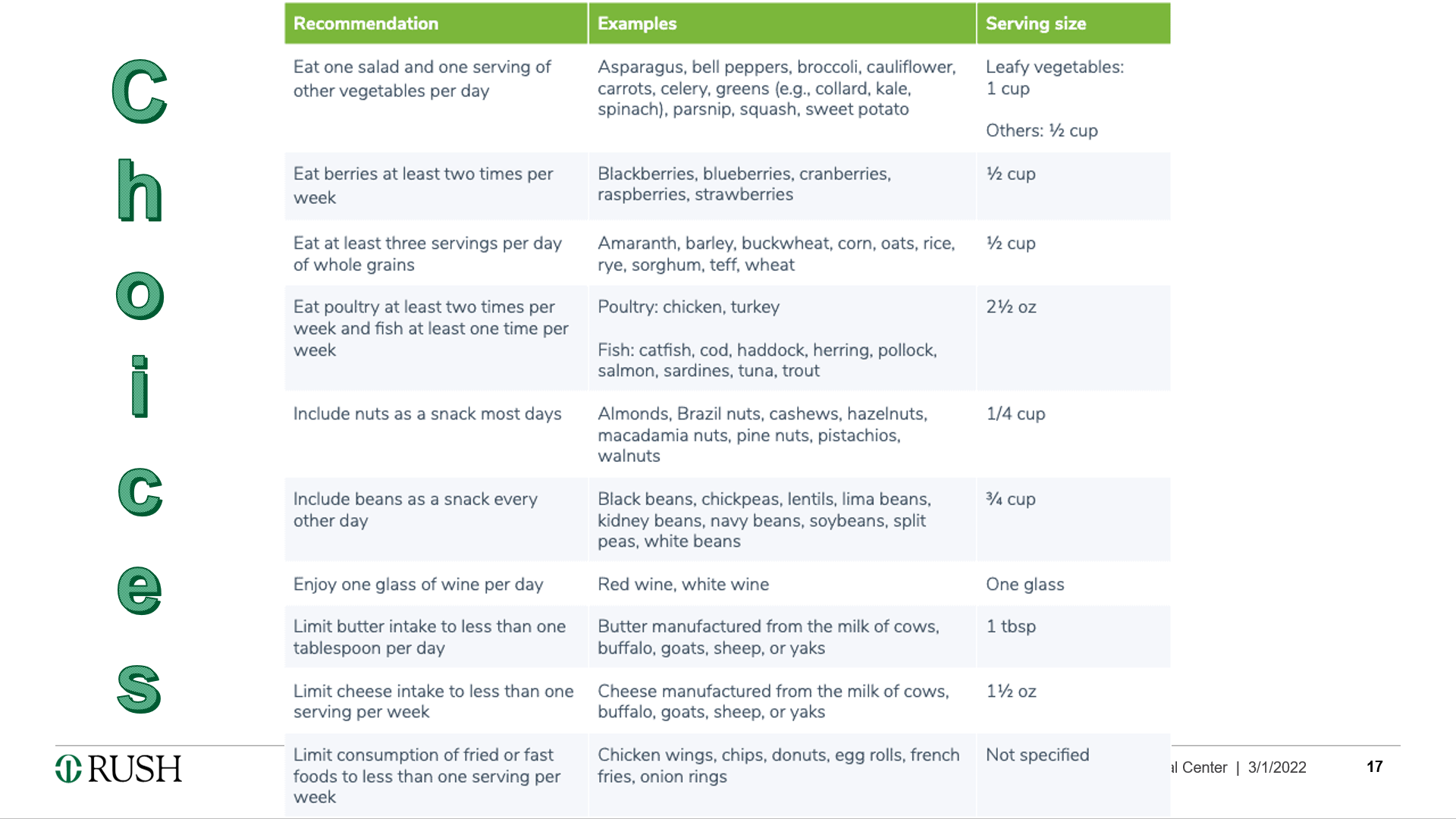 [Speaker Notes: The Water Content Range for Selected Foods | Download Table (researchgate.net)]